Building a new HMS from scratch
Bite size software delivery
Richard Troote       Alex Stephenson
Head of ICT            Head of Property Services
Wales & West Housing founded 1965

Around 10,000 units across Wales – Developing 393 in the coming years
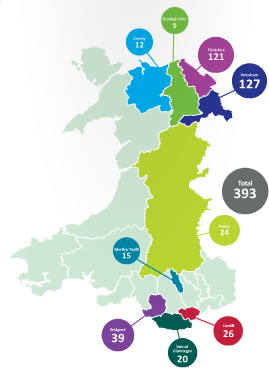 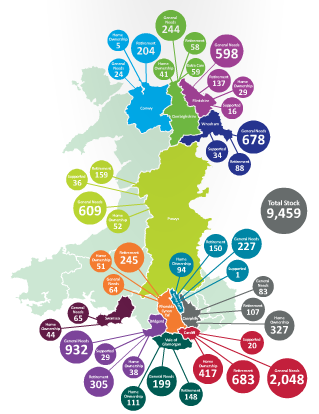 [Speaker Notes: Founded in 1965 – 2015 is our 50th Anniversary

Around 10,000 properties (2,000+ North Wales, 6,000+ in South Wales)
Developing around 400 new homes

Your slide from the start about All Wales (with graph)
I will then talk about…..
Give idea of scale
Nature of organisation
Different challenges arising from different bits of Wales]
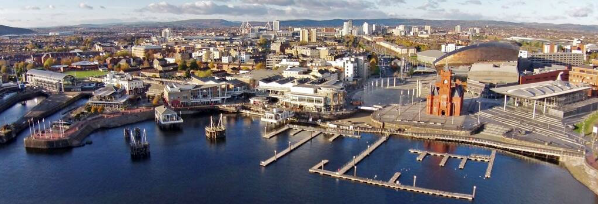 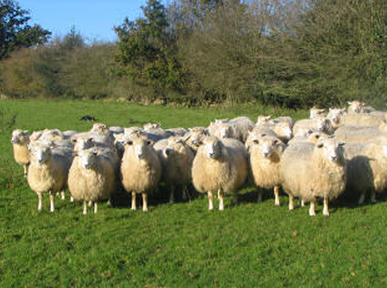 Different needs and environments
[Speaker Notes: I will then talk about…..
Give idea of scale
Nature of organisation
Different challenges arising from different bits of Wales]
Systems Thinking Organisation story
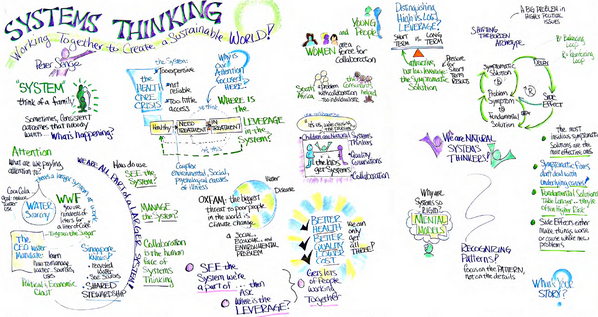 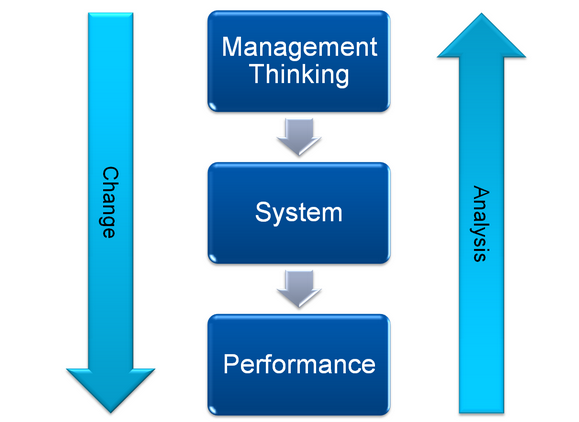 [Speaker Notes: Used to have quite traditional ways of thinking
Moved to a more fluid approach to system design
Thinking about designing systems aligned to what matters to our residents and not our staff]
Repairs
What did we hear?
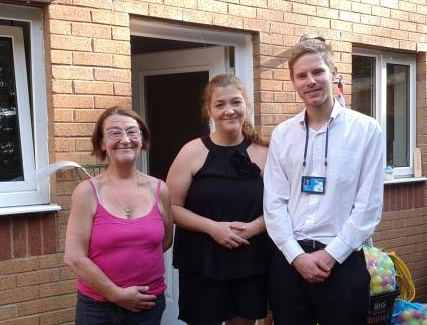 Quickly

Appt

Stays Fixed

Done First Time
[Speaker Notes: What Matters to Our Residents about the way we deliver Property Services – with a matrix of key what matters (I will provide this)
Talk about how we establish this 
Listening to demand
Designing systems to achieve this]
Improving Our System
What Matters

How Well Do We Do It?

Why Is It That Way?
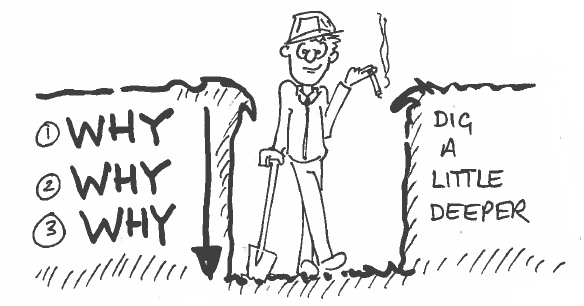 [Speaker Notes: How we go about creating systems and improving them
We check with staff all the time 
What Matters
How Well Do We Do
Why Is It That Way?]
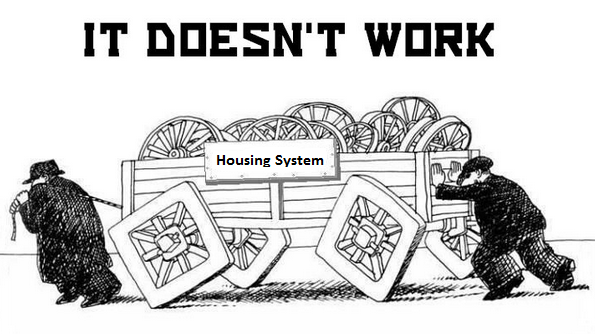 The Challenge !
Housing system has no flexibility

Devices sitting alongside system don’t work well together

Everything has to be on a “certain platform”

All our ICT systems sit in Silo’s
[Speaker Notes: Examples – If you can help with this then great.
ICT system has no flexibility
Devices sitting alongside system don’t work well together
Everything has to be on a “certain platform”
All our ICT systems sit in Silo’s]
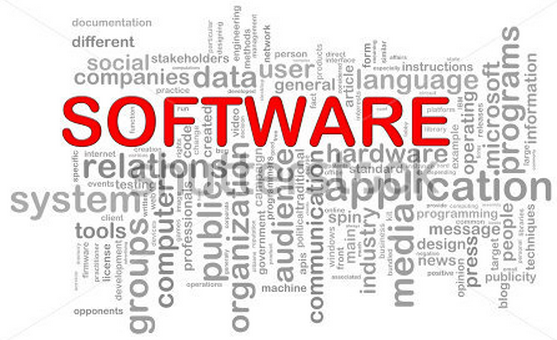 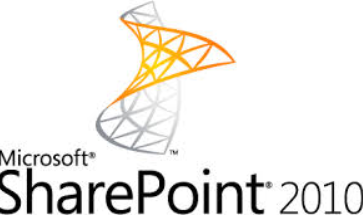 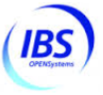 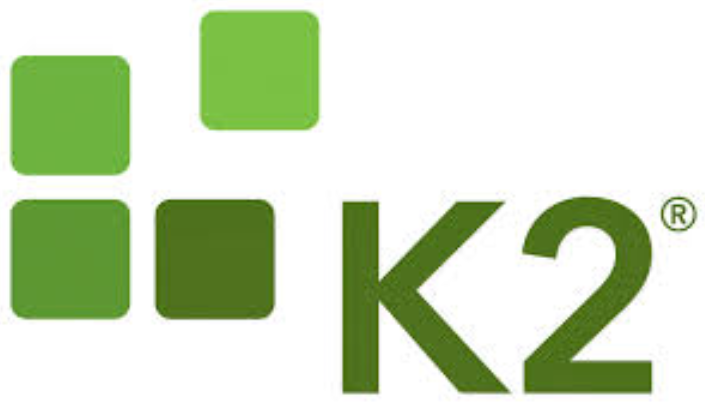 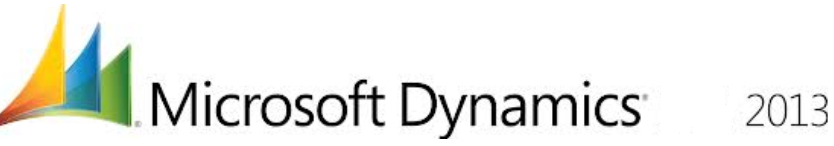 [Speaker Notes: Using Capita Open Housing, MS Dynamics, SharePoint and K2 produce an integrated HMS that delivers information both in the office and on the move. Design the system in such a way that its 100% configurable in screen design and process flow. Ensure that it can be changed rapidly to meet changing business requirements and is device agnostic.]
The Traditional way things were done…
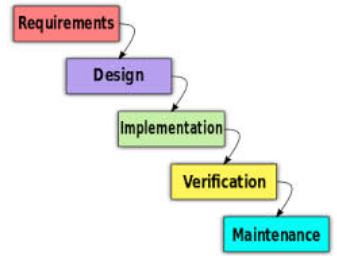 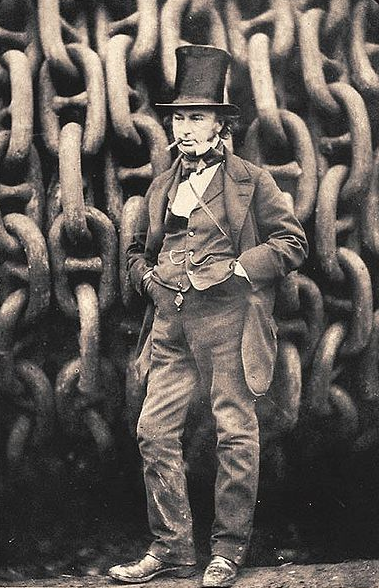 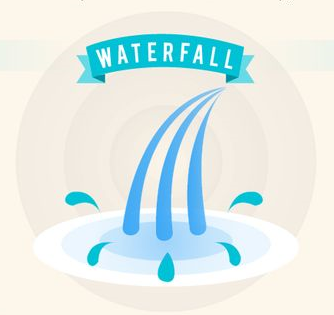 [Speaker Notes: For decades IT Projects have been run using the Waterfall method. Developed from manufacturing and construction industries it became the main method of IT development in the mid 1070’s.

It’s a familiar story of
Check the requirements with the customer,
Design and Develop the system
Implement the system
Test it with the users
Work with it 
Tinker! – make it work for the customer]
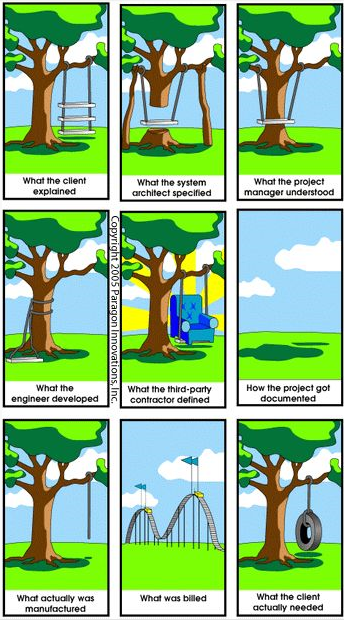 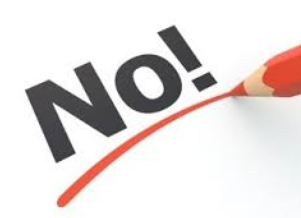 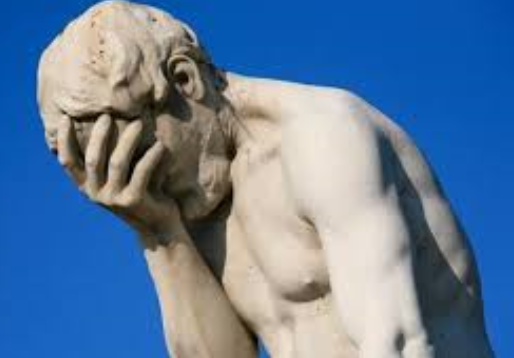 [Speaker Notes: Problem was many projects just failed to deliver to expectations]
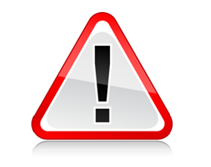 Common Housing Management Systems Issues
Big supplier

Black box solution

Expected to change business processes to match software

Long Lead times

Difficult to amend (inflexible) 

Costly
[Speaker Notes: Traditionally HMS have been provided by large suppliers
Their systems work to a set method and process, you often need to adjust your method to fit – Their Best Practice
You may have to wait for resources as you are competing with other HA’s for consultancy or development time
Their systems are difficult to change as they have to consider other customers and interdependencies
Most work comes with many zeros attached]
Go – Live is a big bang with all the functionality at once

Big bang –Everything goes live together

parallel running
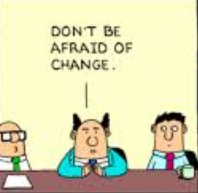 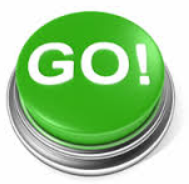 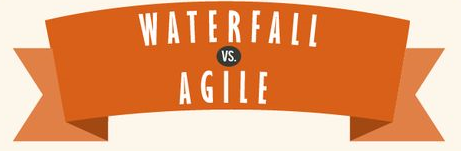 Agile Project Management options
Disciplined Agile Delivery

Feature Driven Development (FDD)

Kanban (development)

Scrum ban

Lean Software Development

Extreme Programming (XP)
Adaptive Software Development (ASD)

Agile Modelling

Agile Unified Process (AUP)

Crystal Clear Methods (Crystal Clear)

Dynamic Systems Development Method (DSDM)

Scrum
[Speaker Notes: Agile PM started in the mid 1990’s and really took off in 2001 its based on 12 founding principles and focuses on removing the issues that Waterfall PM inherently has.

Lots of options with Agile and different methodologies to use, I chose DSDM as it most closely fitted with WWH situation]
Agile PRINCIPLES
Customer satisfaction by rapid delivery of useful software

Welcome changing requirements, even late in development

Working software is delivered frequently (weeks rather than months)

Close, daily cooperation between business people and developers

Projects are built around motivated individuals, who should be trusted

Face-to-face conversation is the best form of communication (co-location)

Working software is the principal measure of progress

Sustainable development, able to maintain a constant pace

Continuous attention to technical excellence and good design

Simplicity—the art of maximizing the amount of work done—is essential

Self-organizing teams

Regular adaptation to changing circumstance
[Speaker Notes: Agile PM started in the mid 1990’s and really took off in 2001 its based on 12 founding principles and focuses on removing the issues that Waterfall PM inherently has.
Some of the key principles we used are:-
1. Rapid delivery (4 weeks) of agreed functionality
2. Changes to specification are welcomed, even within sprints
3. Sprints are 4 weeks in length
6. Face-to-face communication within the development team and with customers as much as possible
11. Development team are self organised the PM has little contact during the Sprint]
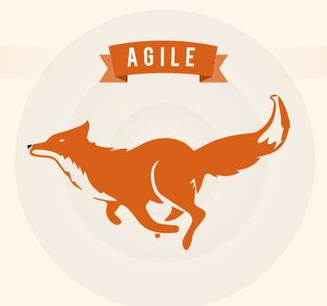 Agile Process – Implementation at WWH
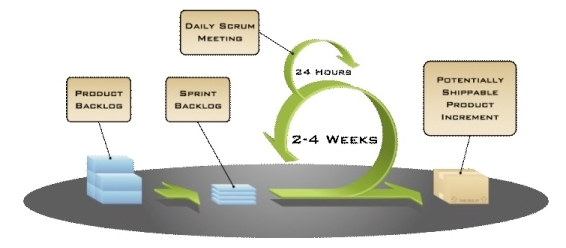 [Speaker Notes: DSDM principles have a number of elements that the team 

Moved all requirements into a Product Backlog list (more on this later)
In the first week of a month hold a sprint meeting to decide what backlog items will be worked on, the scope of the work and estimate the resources required.
Develop the sprint into a workable plan (Timeboxing)
Alternative days stand up scrum meetings]
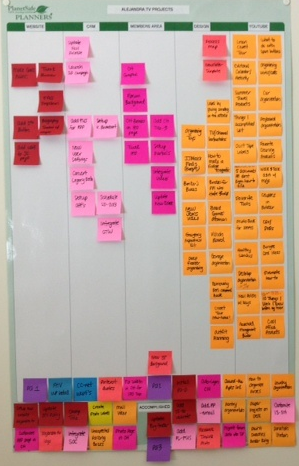 Visual boards in the office show details of the sprint
[Speaker Notes: To ensure total visibility each sprint is depicted on a board and displayed in the office]
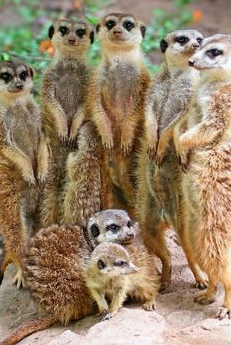 Alternate days stand up meetings discuss progress and issues as they arise.

Face-to-face communication ensures all team members know where the sprint is
[Speaker Notes: The boards are used for the alternative days stand up meetings by team members]
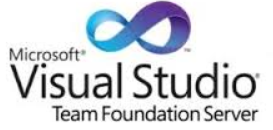 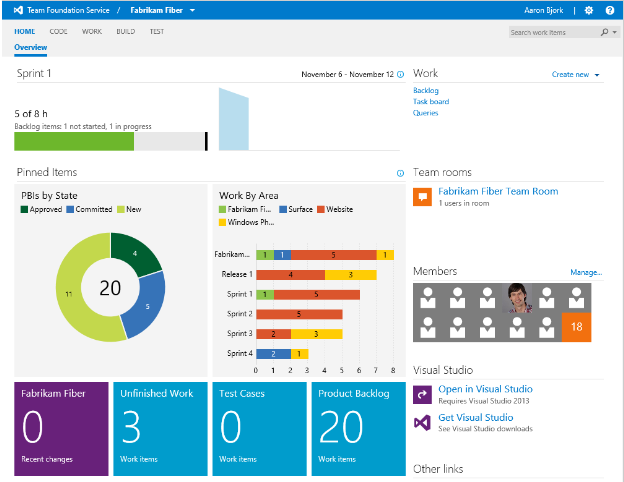 Use to control 

sprints and 

monitor progress
[Speaker Notes: All team members have access to Visual Studio Team Foundation Server to control the sprints and monitor process]
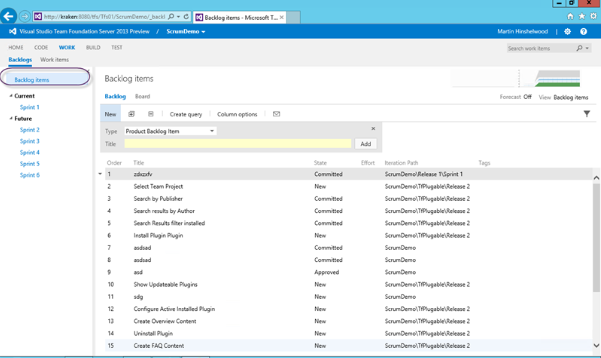 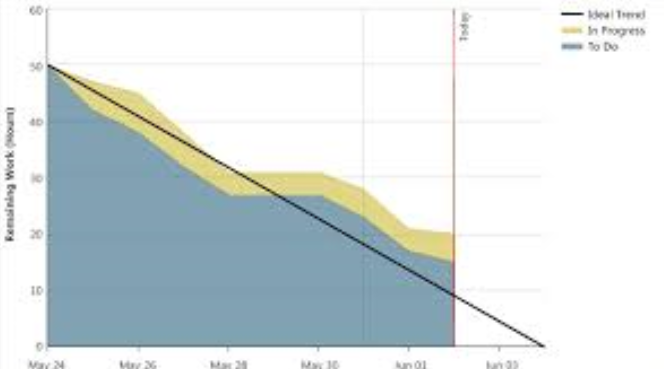 [Speaker Notes: Workload is divided into 

Features, Backlog and tasks with team members having full control of tasks. The PM controls Features and Backlog. Burn down charts are used to monitor progress.]
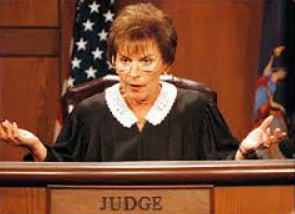 Does Agile produce

better outcomes?
[Speaker Notes: So after 7 months of Agile working what's the verdict?
Before I give you an IT answer to that question.]
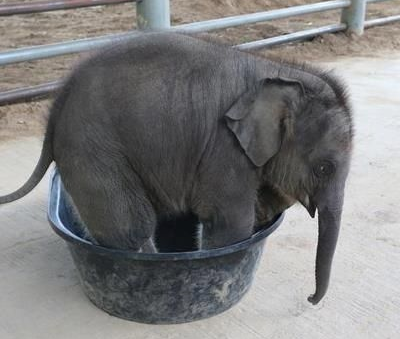 A business Perspective
Key Impact of The New Approach to date

Business drives system design – not ICT acting as a barrier

Agile means business sees impact sooner

ICT feel alongside service delivery in the boat rather than a distant relative

Front Line and Back Office feel more connected to our over arching principles of the “doing what matters”.
[Speaker Notes: Key Impact of The New Approach to date
Business drives system design – not ICT acting as a barrier
Agile means business sees impact sooner
ICT feel alongside service delivery in the boat rather than a distant relative
Front Line and Back Office feel more connected to our over arching principles of the “doing what matters”.]
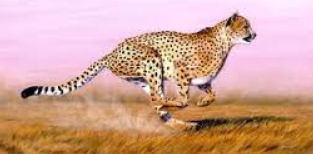 A ICT Perspective
MS Dynamics Environment built in first sprint

Mobile working delivered in second sprint (8 weeks after project kick off)

Housing and Property Services functionality delivered

 Business fully engaged with process
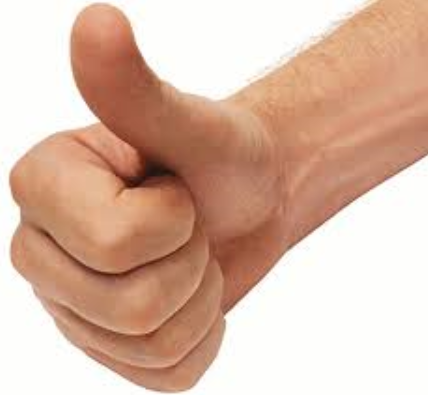 [Speaker Notes: Lets have a view from the customers perspective]
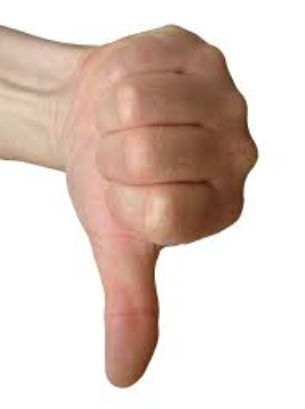 Stand up meetings don’t always happen

Change can BE painful

Estimating for burn down difficult

Size of sprints
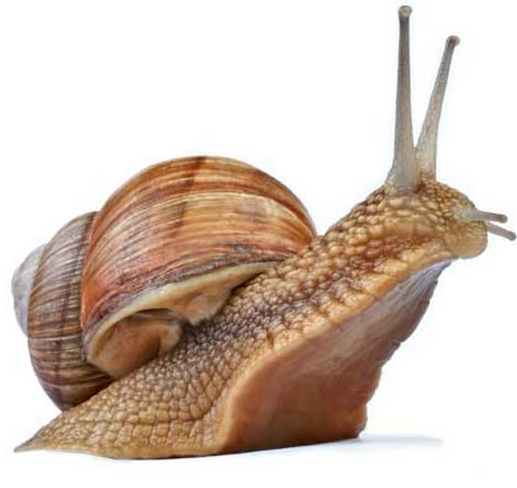 [Speaker Notes: Stand up meetings are not embedded and I sometimes have to remind teams to have them

Specification change from the business is sometimes meet with a No

Estimating resources and timesacales so that the burndown chart works is not right yet

The amount of backlog tasks attempted in each sprint is not quite right yet]
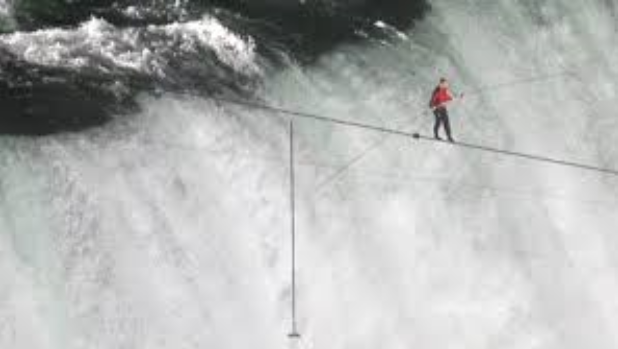 We are learning

Getting better

Need to get the Business involved in kick off meetings at some stage
[Speaker Notes: What next for us]
Any Questions
Richard Troote
richard.troote@wwha.co.uk
Alex Stephenson
Alex.stephenson@wwha.co.uk
[Speaker Notes: Questions]